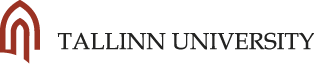 The Nature of Mass Media - A Theoretical Perspective
Past, Present and Future
Henry Loeser  PhD
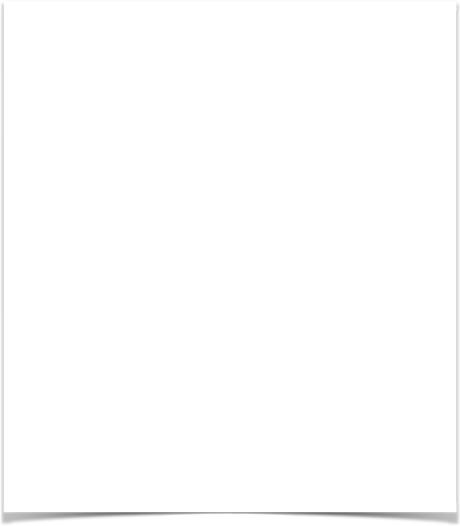 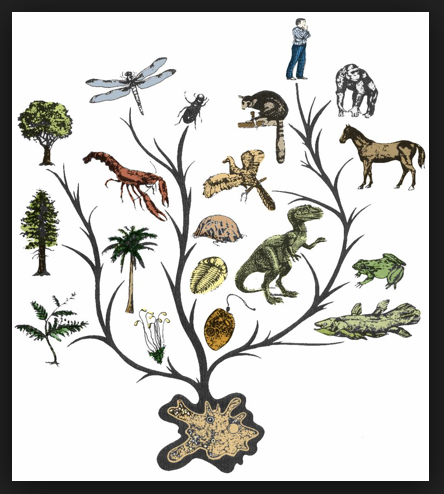 Natural Law
Structure of Nature 
All living things seek utility
Nurture (Rationality)
Communication
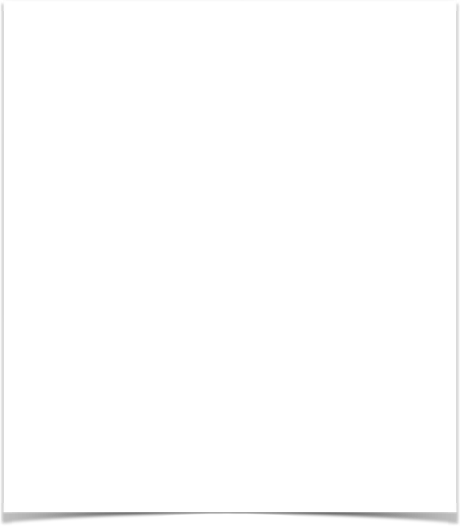 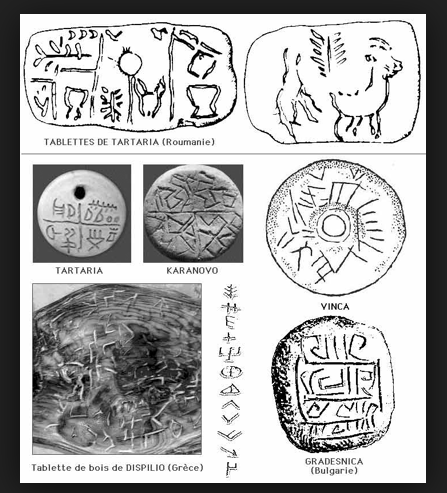 Human Evolution
Groups
Symbolic Interaction
Language

”We shape our tools, and thereafter, our tools shape us.”  -Marshall McCluhan
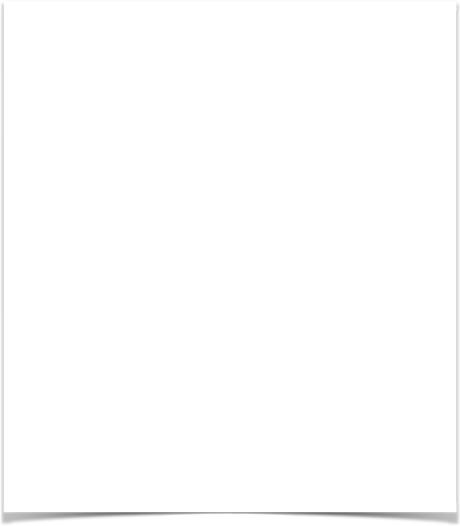 Forming Societies
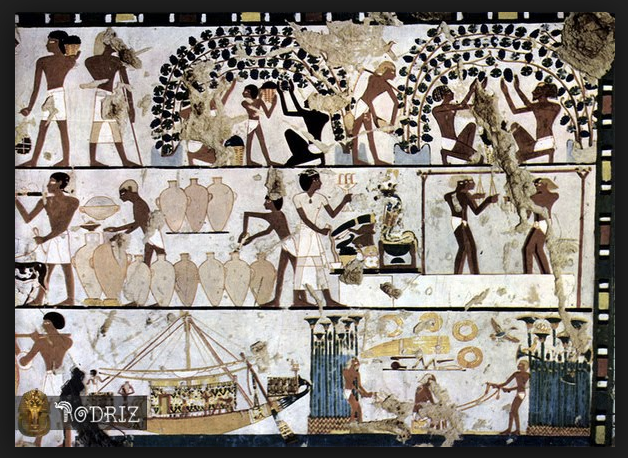 Specialization
Agency vs. structure
Mass Communication
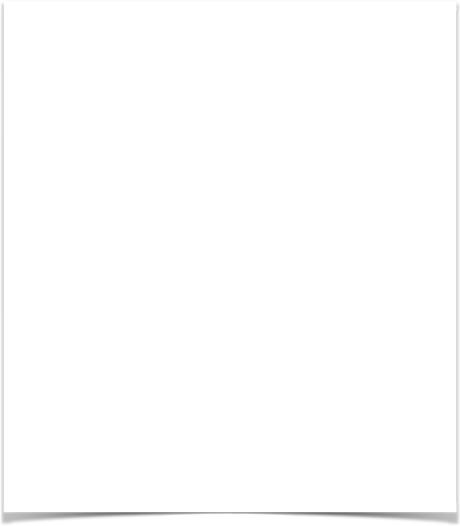 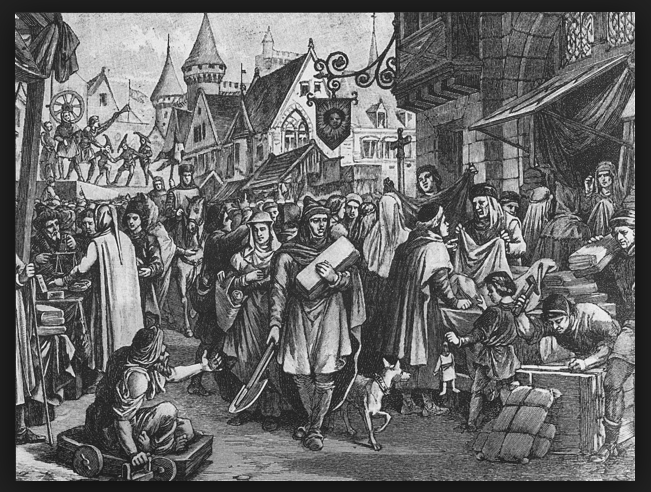 Medieval Europe
Feudalism
Dual authoritarianism of monarchy and church
Culture
Rise of merchant class media
Enlightenment
Science & technology
Secularism
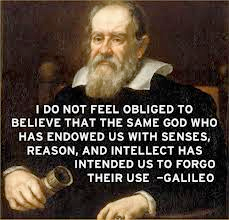 Epistemology
- knowledge
  - logic /rationalism
  - value
  - aesthetics
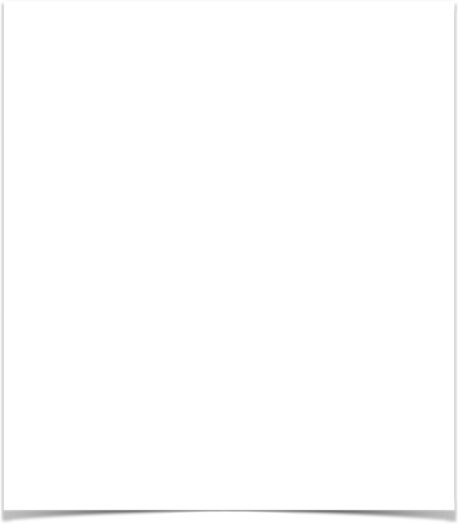 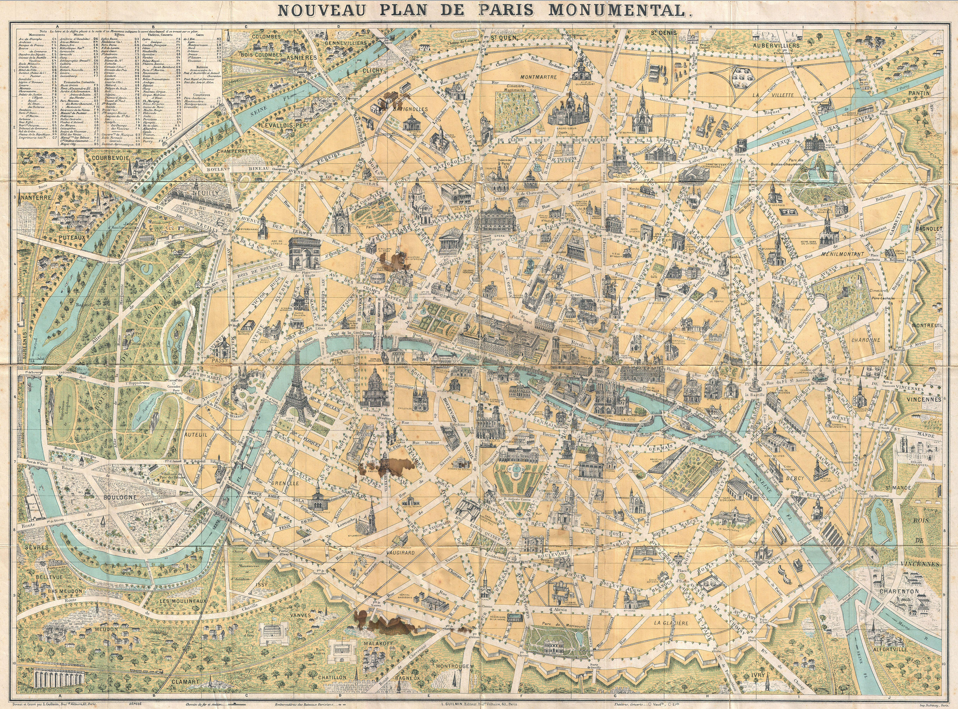 Modernity
Urbanization
Democracy
Mass Media forms
Social Sciences
Individual - Psychology

Groups - Sociology, Economics, Political Science

Positivist (Natural Sciences, mathematics)
Interpretivist (Symbolic interpretation / critique)
Sociology
Structure
   - Spencer:  ”each feature, custom, or practice, its effect on the functioning of a supposedly stable, cohesive system”
   - Giddens:  “the pre-eminence of the social world over its individual parts (i.e. its constituent actors, human subjects)”
Civil Society
Aristotle: “koinōnía politike” (society apart from family & government)
 Hegel: “burgerliche gessellschaft” (citizens’ society)
Heller: “mosaic of identities” 
Habermas: “communicative action in possibility spaces” 
Bordieau, Giddens: “media reproduces culture in civil society”
Civil Society
a segment of society apart from commerce and government occupied by individuals and groups in public life outside the home, encompassing their cultural, ethical, political, and/or religious interests 
Culture
Politics
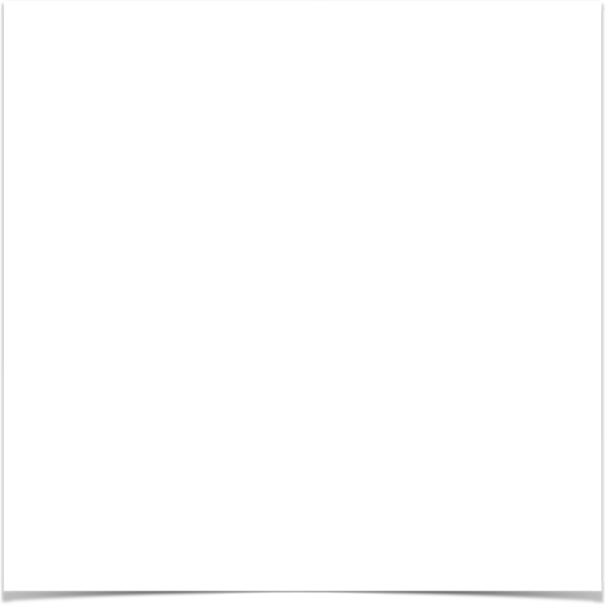 Conflict Theory
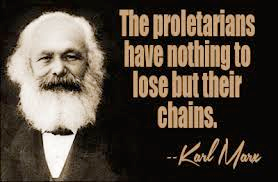 Dysfunctional society
Agency vs. Structure
Legal alternativism
Conflict Theory
Horkheimer & Adorno: 
In the “culture industries”, the rise of 20th century large cultural industry players had created a structured, supply-driven system that “integrates its consumers from above” and was negating the opportunities for individuals and small groups of producers to comprise “a more diverse and pluralistic platform for societal understanding" 
Researching the development of public policy should include not just an examination of the actors' behavior, but also an exploration of the value systems upon which the actions were based
Culture Industries
The Frankfurt School
Adorno & Horkheimer 1944
“culture now impresses the same stamp on everything”
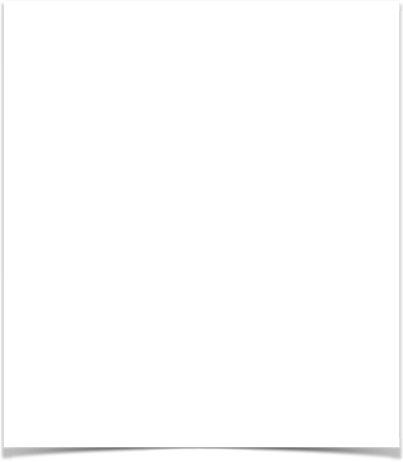 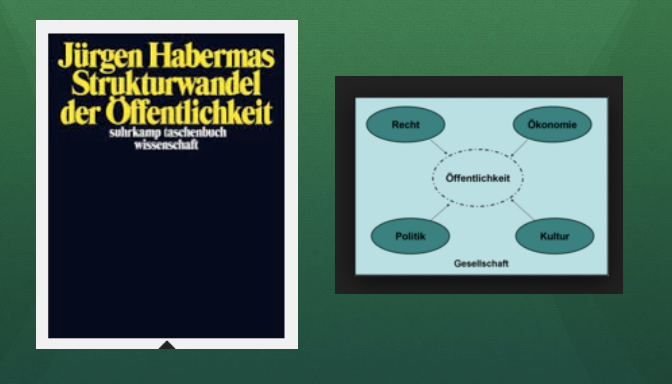 The Public Sphere
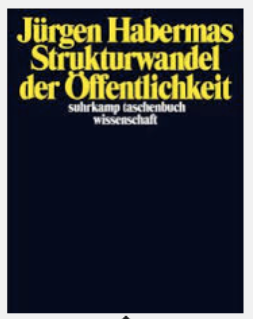 The Public Sphere
a participatory bourgeois public sphere of real discourse among equals that transformed into a site of spectator politics manipulated by elites who took control of the medium 
the public sphere merged the private concerns of literate individuals regarding family and social integration with the larger public concerns of society 
presented in spaces reserved for open discourse among citizens and delineated through argumentative discourse intended to identify and prioritize interests for the common good. Individuals could inform and influence public opinion, even if it was in opposition to the current political status quo.
Public Sphere
The degradation of the public sphere began in the late 19th century concurrent with the societal transition to a system marked by merging economic and political forces, the decline of the individual, and the manipulation of the culture industries
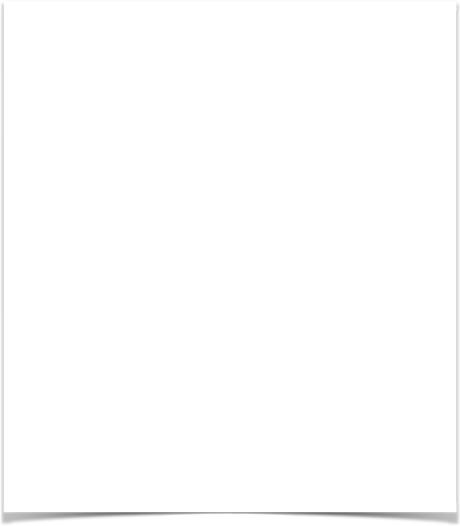 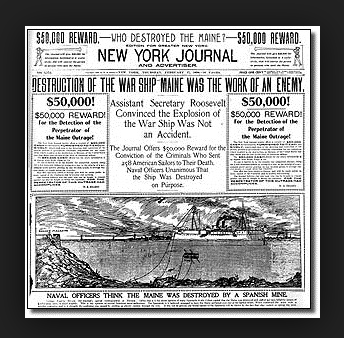 The Public Sphere
Re-Feudalization: Public Sphere transformed into “spectator politics manipulated by elites who took control of the medium”
The Public Sphere
Habermas: “forum for culture and politics co-opted” 
Edwards: “multiple public spheres” 
Fraser: “issues of class & gender” 
Foucalt: “multidirectional power generation from discourse” 
Herbst: “mobilize political resources”
Radio
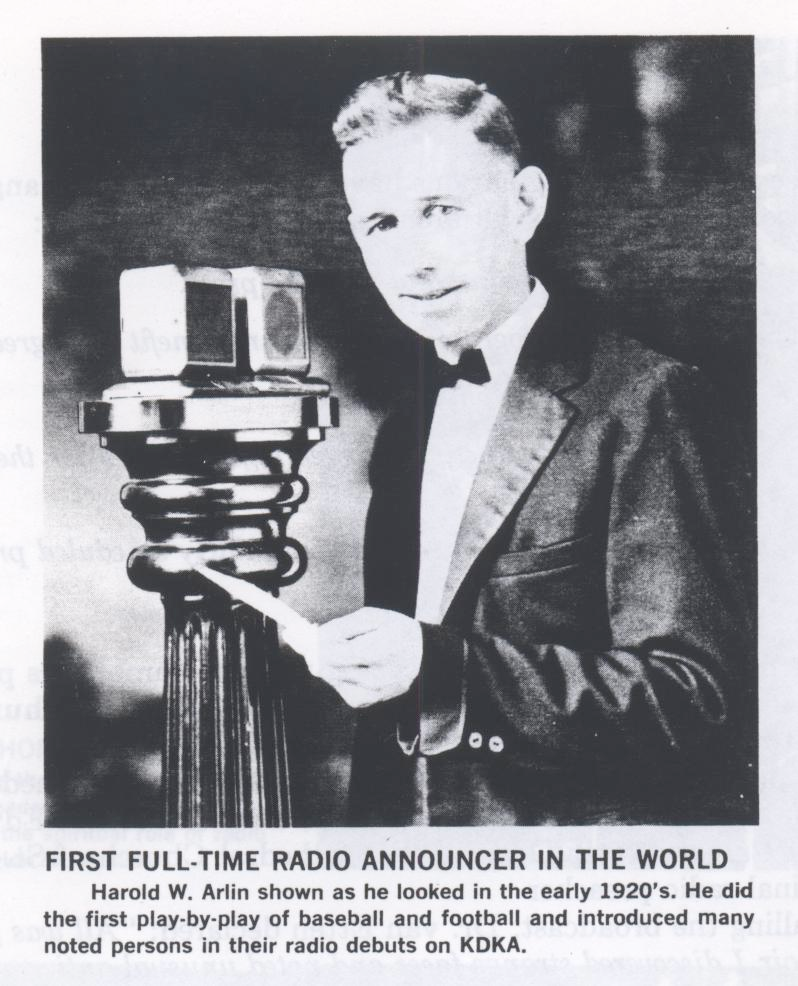 Television
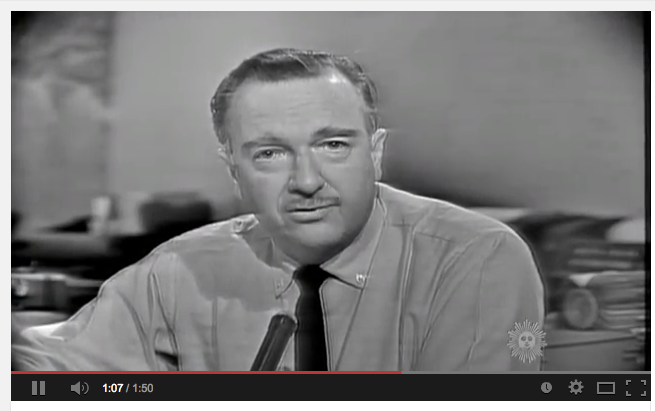 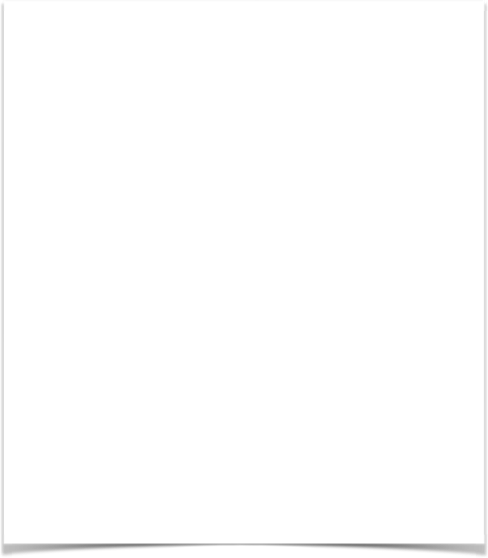 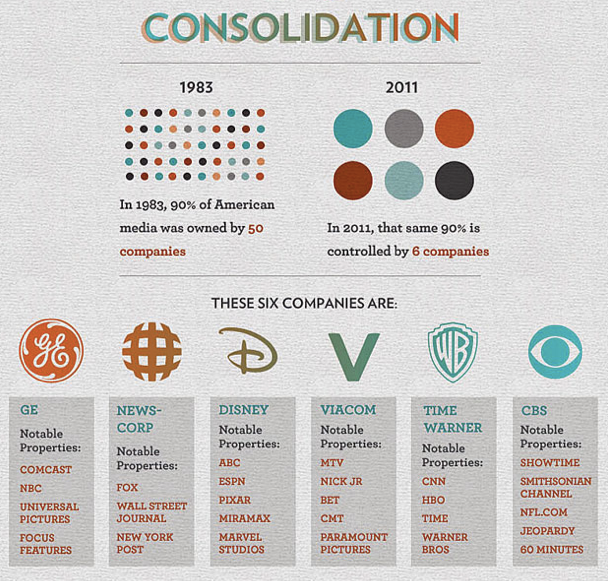 Re-Feudalization II
Re-Feudalization II:
-Policy issues
-Commercial broadcast conglomerates
-Alternatives struggle
IP - The Great Liberator?
One-to-many revolution
low barriers to entry
virtual democracy
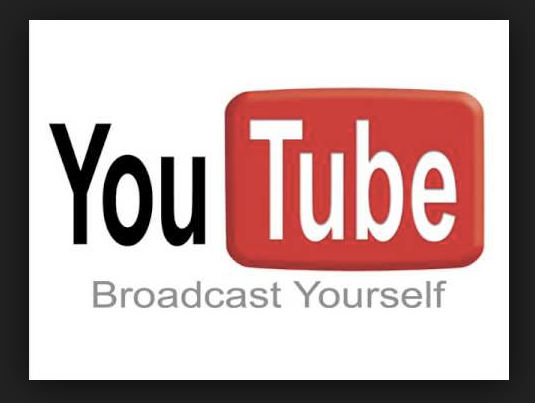 Q1 - The Pipes
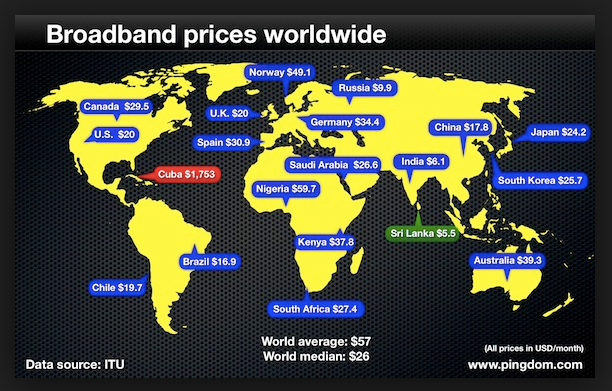 Q2 - The Revenue
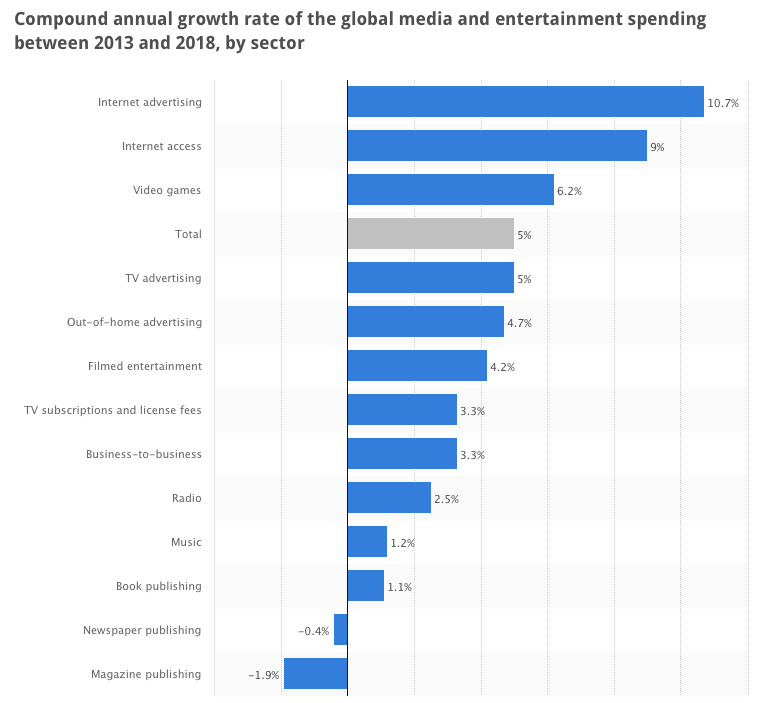 Q3 - The Content
Information
Opinion
Entertainment
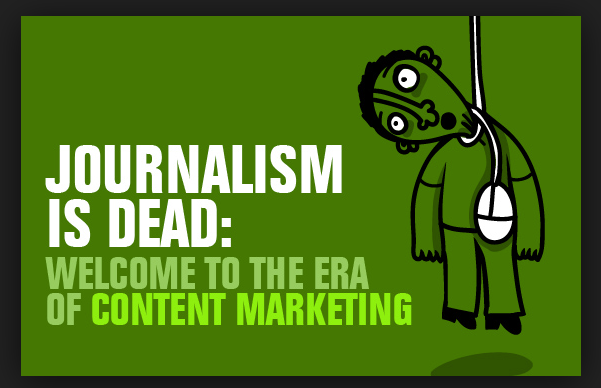 Q4 – Your Data
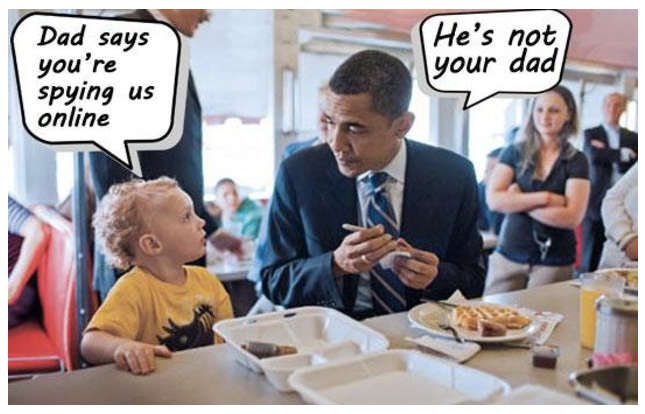 Re-Feudalization III?
Tech oligarchs
Net neutrality
Weaponization
“The Internet has become a potent tool of deception wielded by political extremists, disinformation warriors and conspiracy theorists.” -New York Times
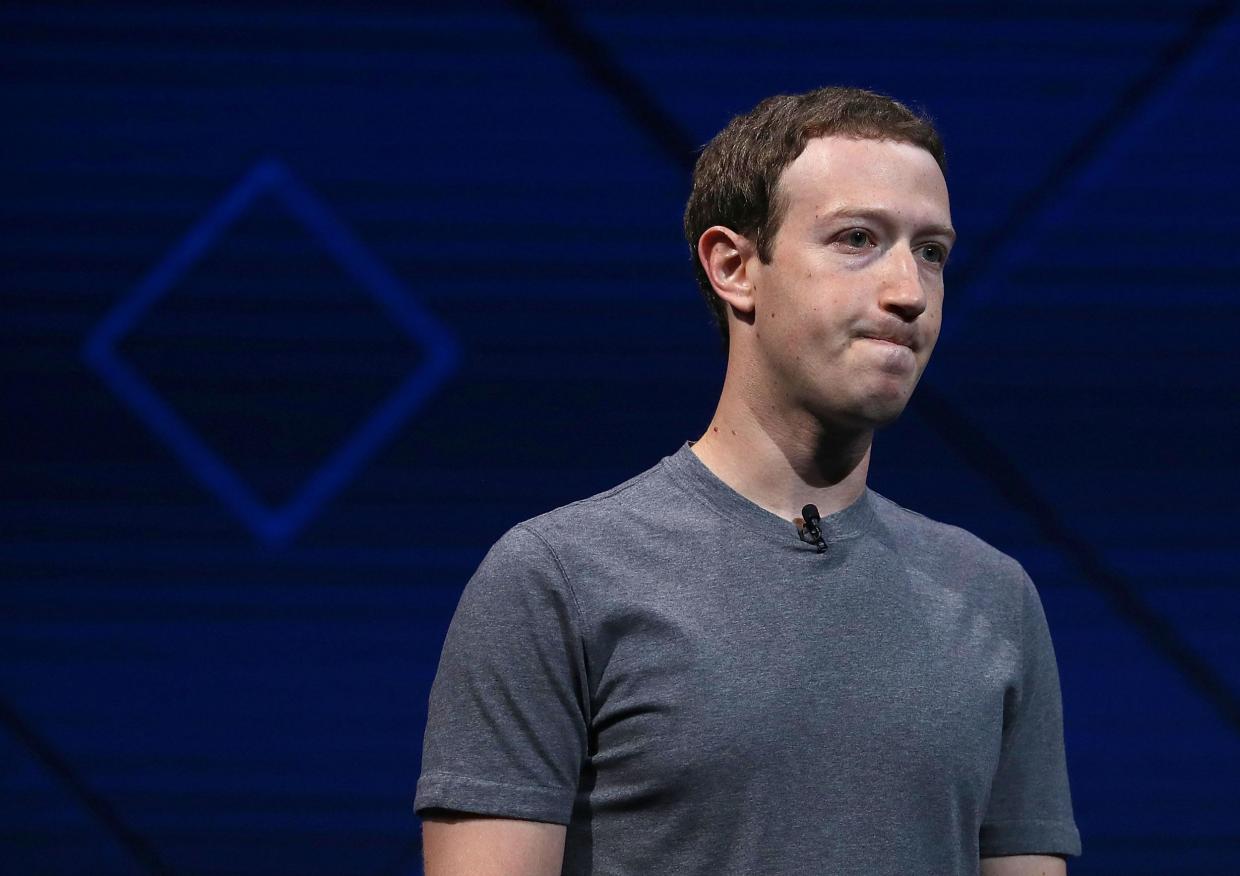 ICT4D
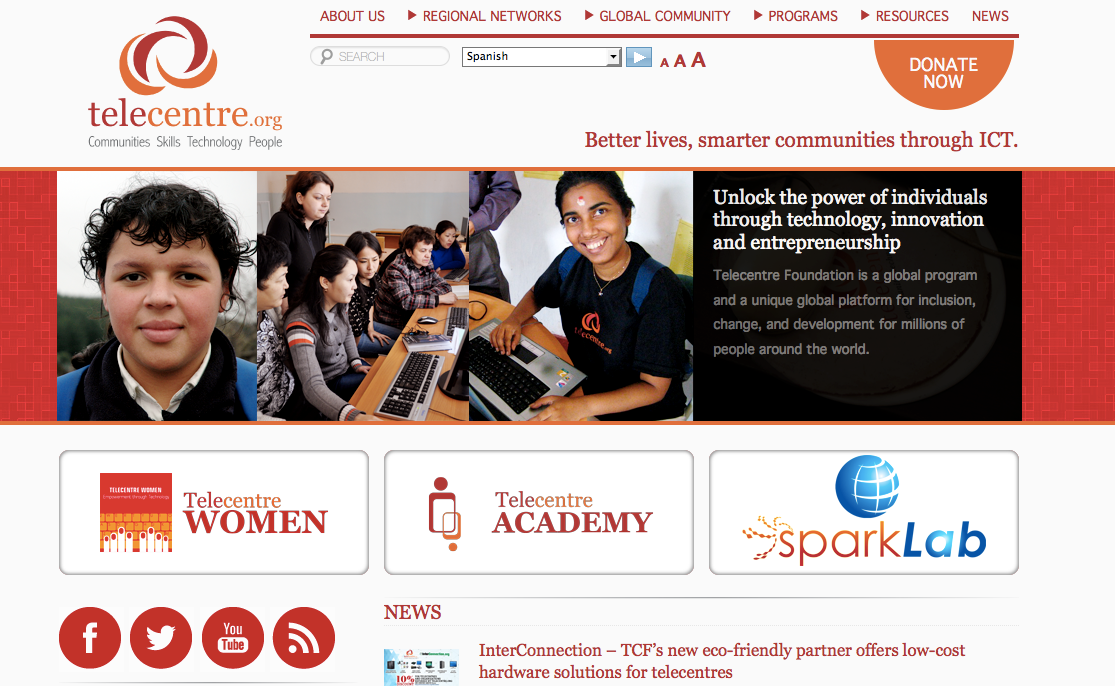 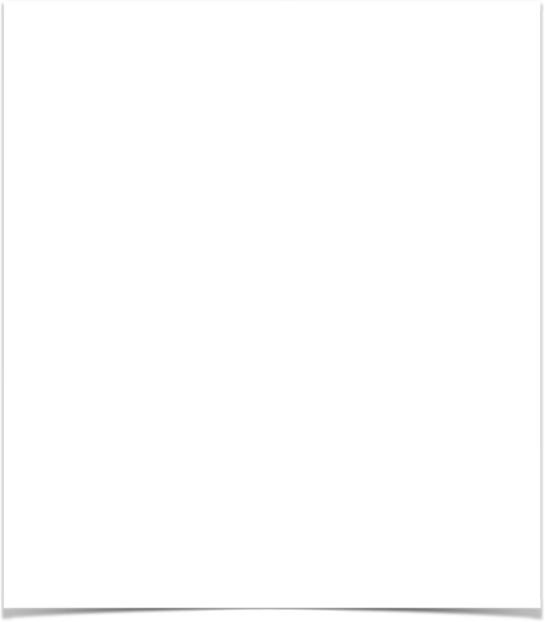 The Future
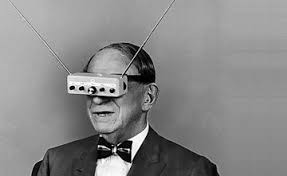 Beyond streaming
Neutrality
Creative Commons
Funding for real journalism
Human Evolution
Structural Functionalism?
Mass Media form?
The Public Sphere?
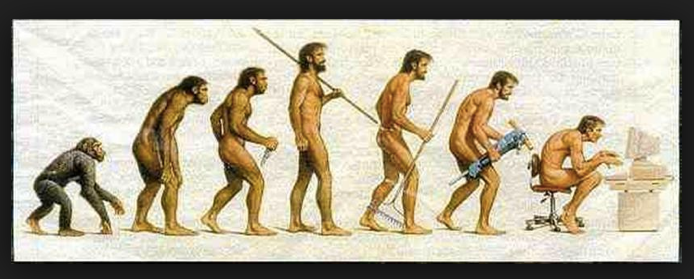 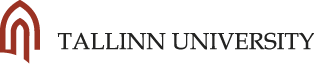 The Nature of Mass Media - A Theoretical Perspective
Past, Present and Future
Henry Loeser  PhD